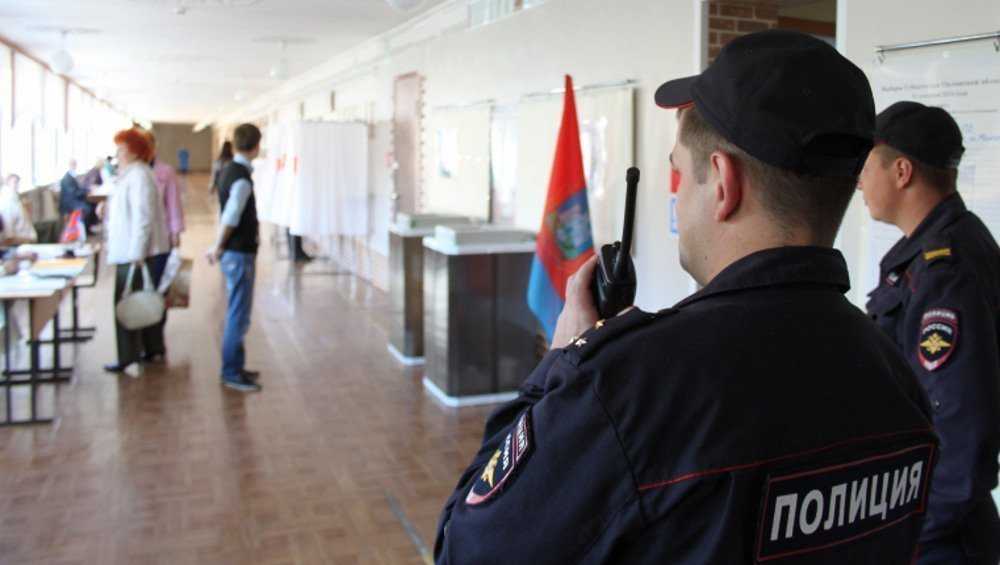 Правонарушающие ситуации на избирательном участке и взаимодействие с правоохранительными органами
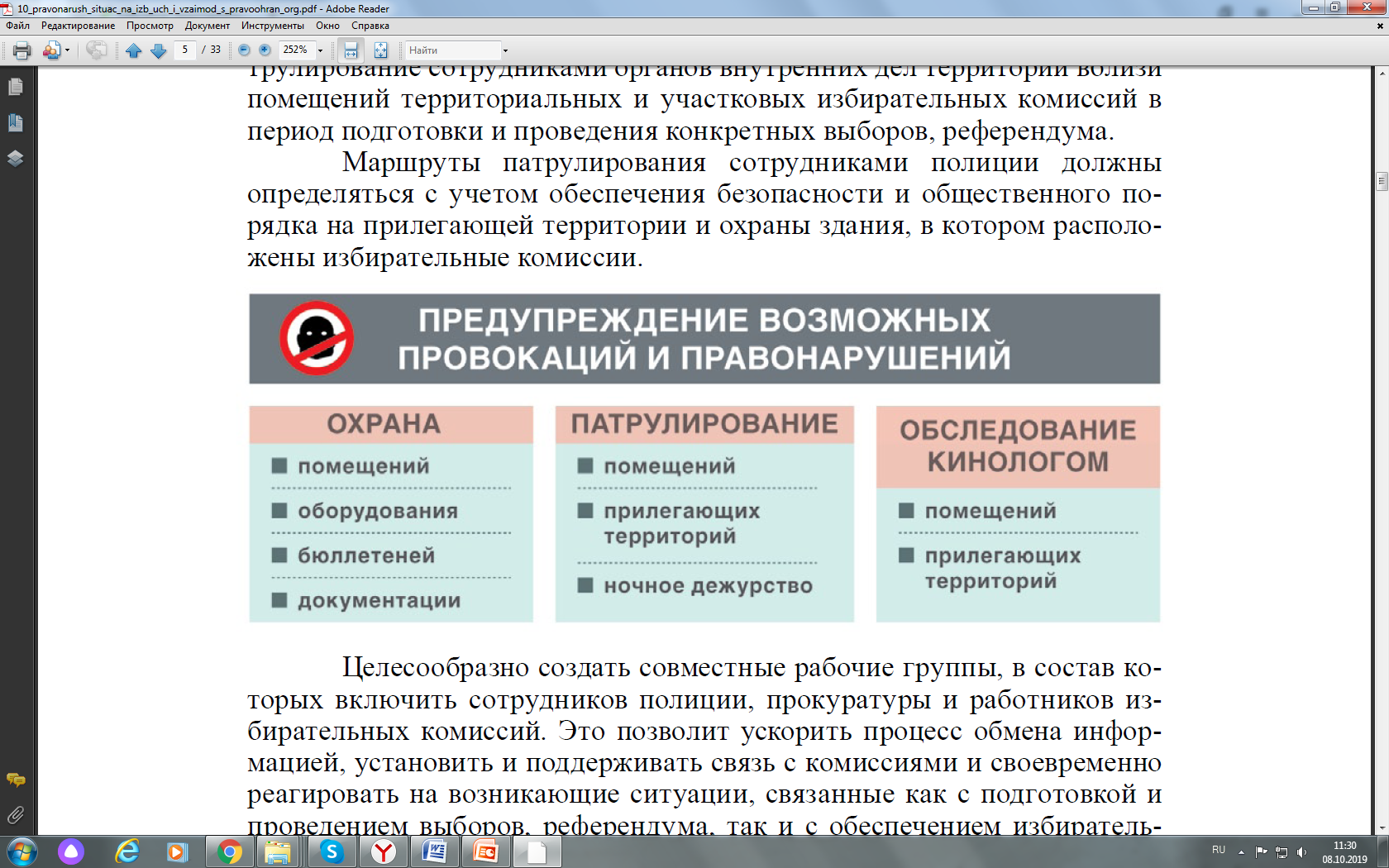 С момента получения УИК избирательных бюллетеней помещение в обязательном порядке берется под круглосуточную охрану сотрудниками полиции. 
Ответственность за получение, передачу и сохранность избирательных бюллетеней несут председатели избирательных комиссий.
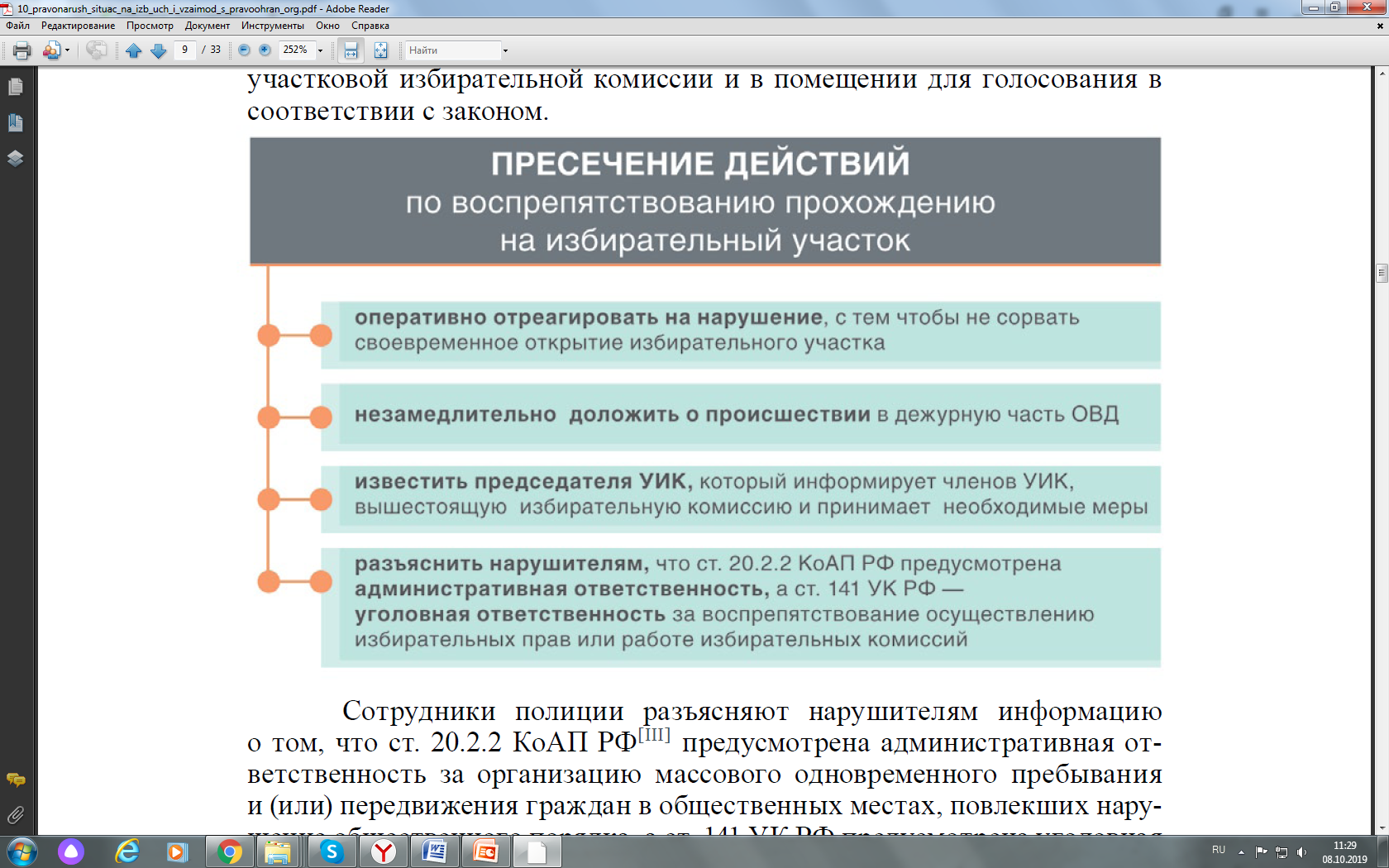 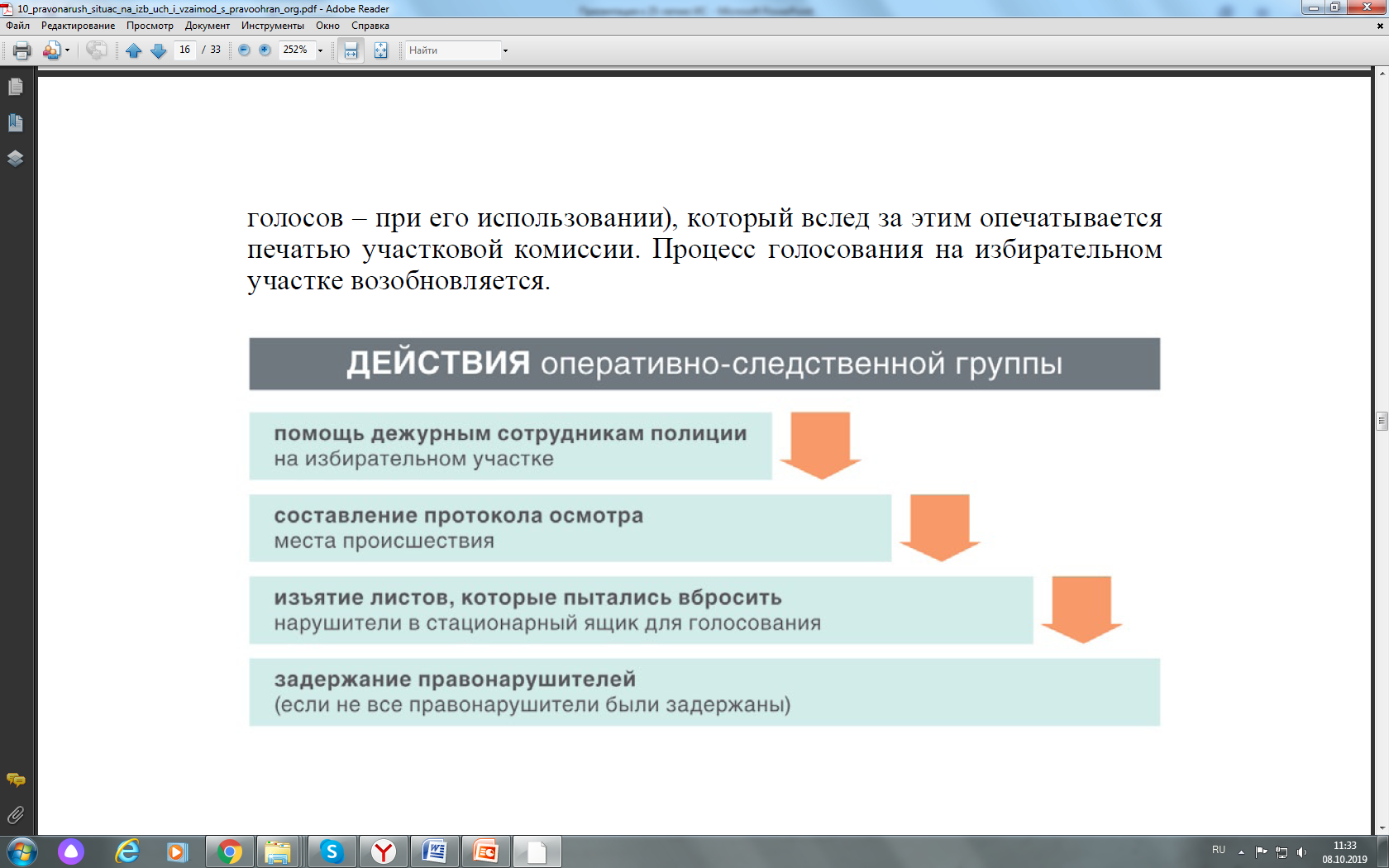 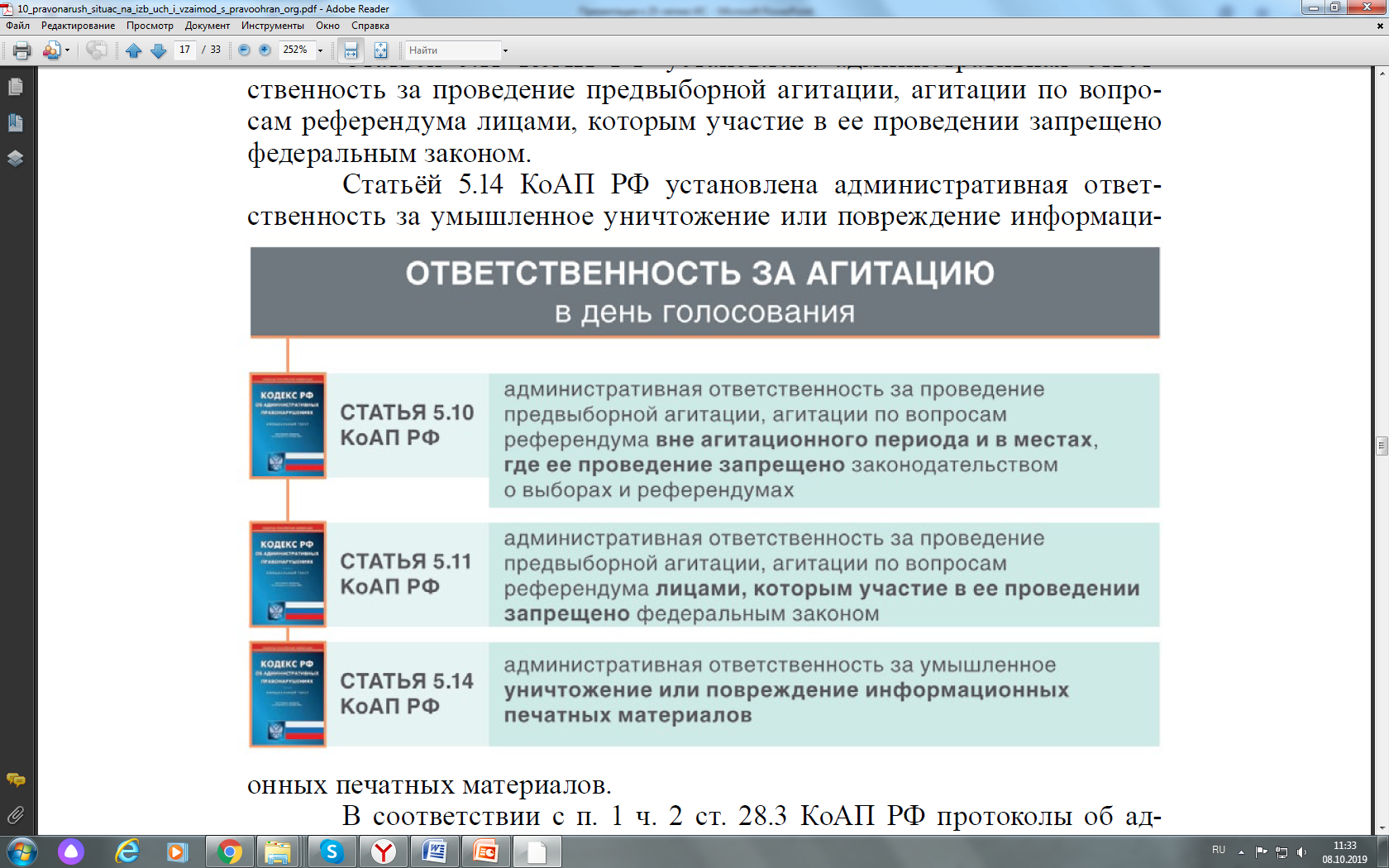 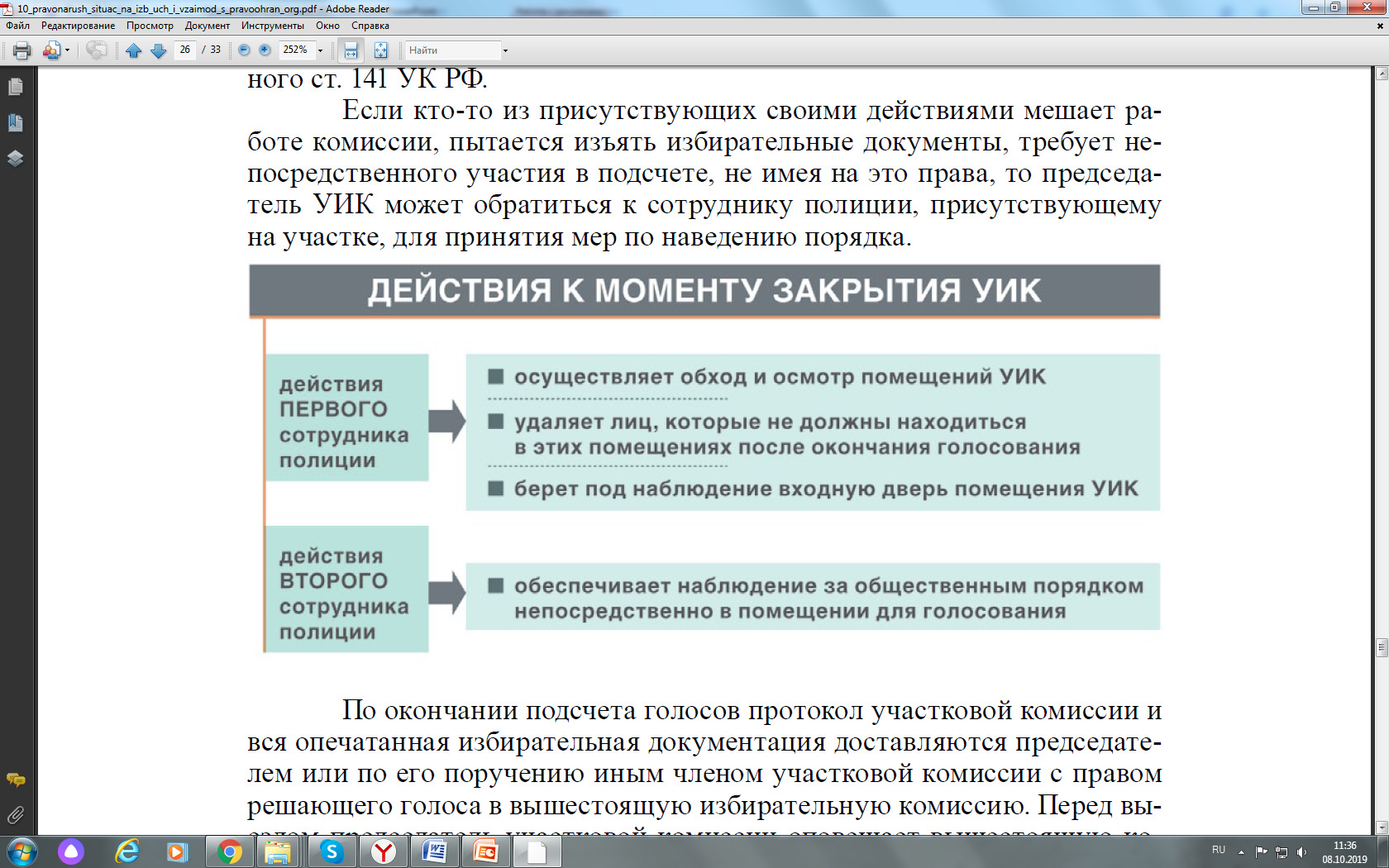 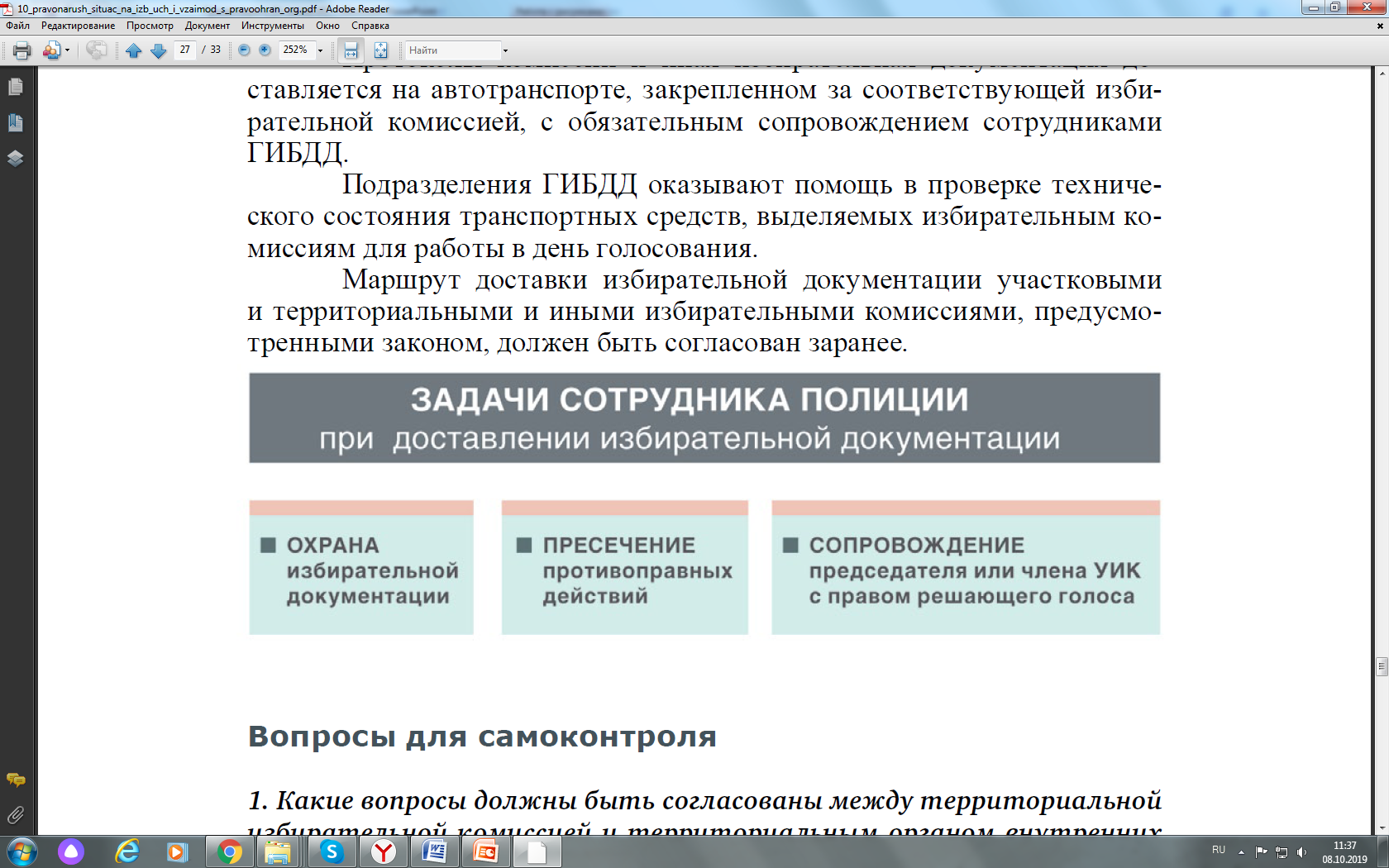